Зачем живые организмы запасают питательные вещества?
Актуализация знаний:
Что такое питание?
Какие питательные вещества вы знаете?
Как живые организмы могут получать питательные вещества?
От чего зависит количество необходимой пищи?
Все ли питательные вещества расходуются организмом?
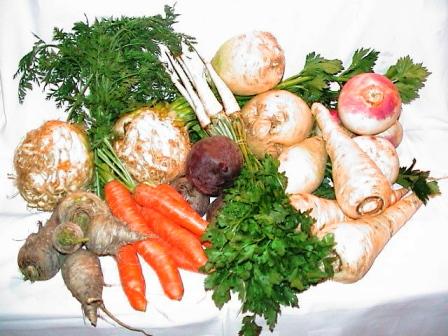 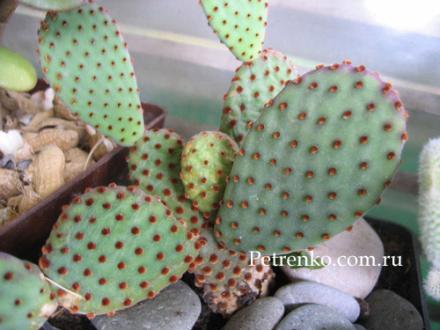 В какой части растений могут запасаться питательные вещества?
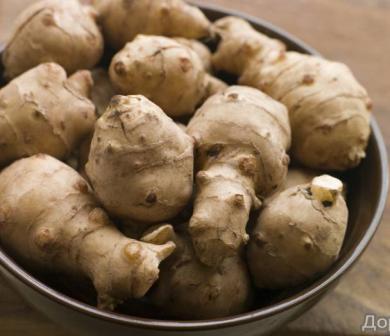 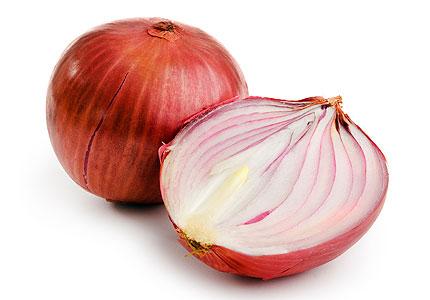 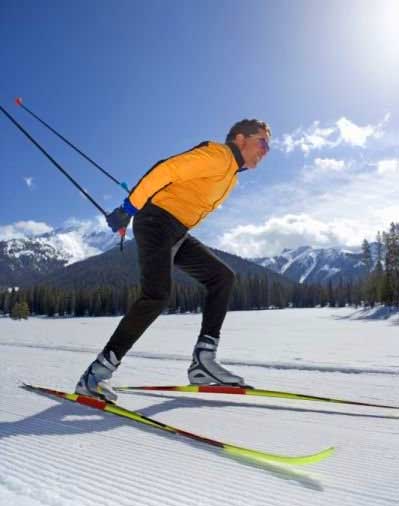 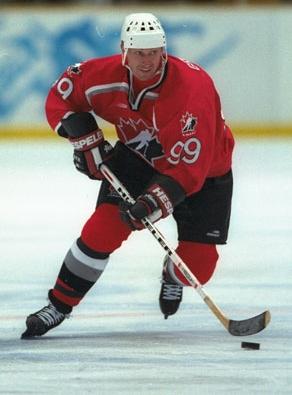 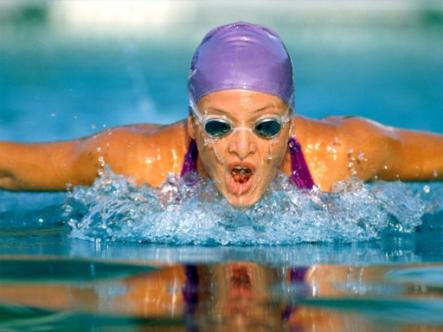 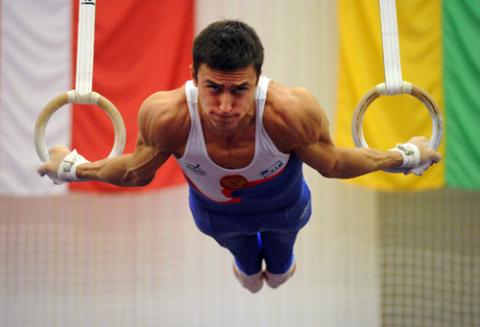 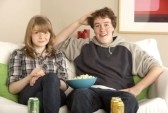 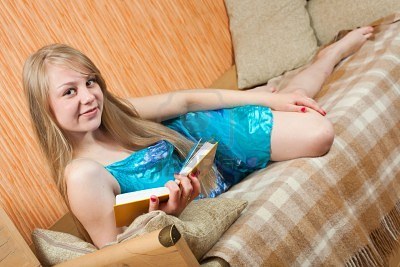 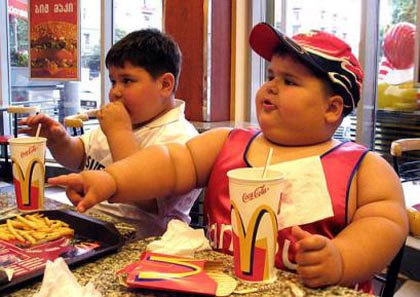 Живые организмы запасают питательные вещества, необходимые для жизнедеятельности
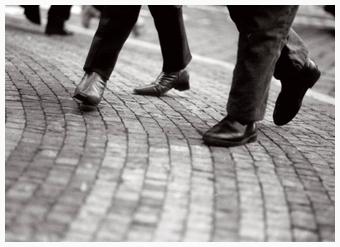 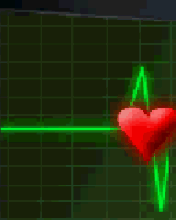 Запас питательных веществ
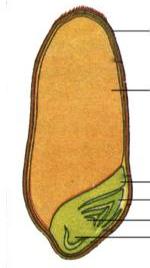 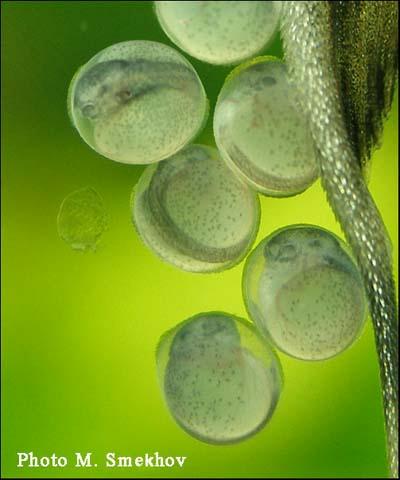 Зародыш
Строение яйца курицы
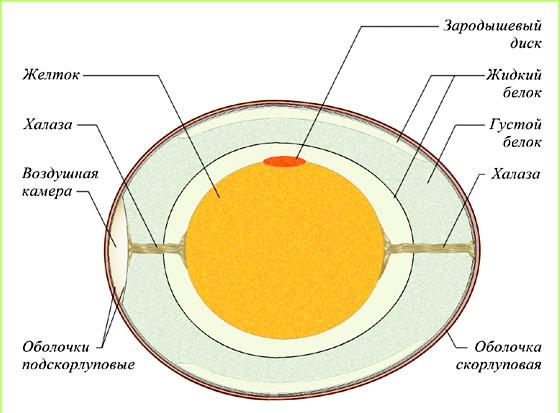 Плод в организме матери
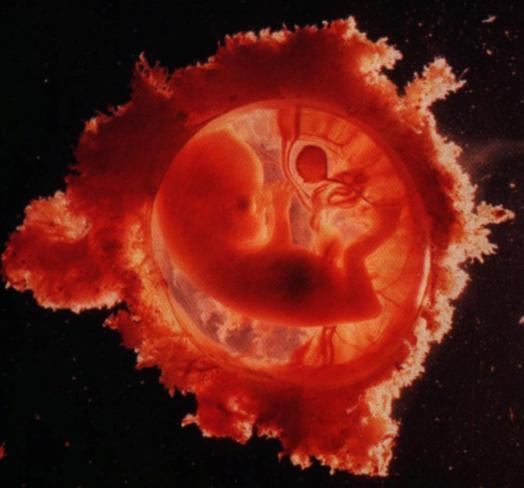 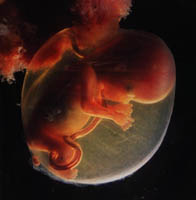 12 недель
16 недель
Живые организмы запасают питательные вещества, чтобы обеспечить ими развивающийся зародыш или новый организм
Из зародыша развивается новый организм
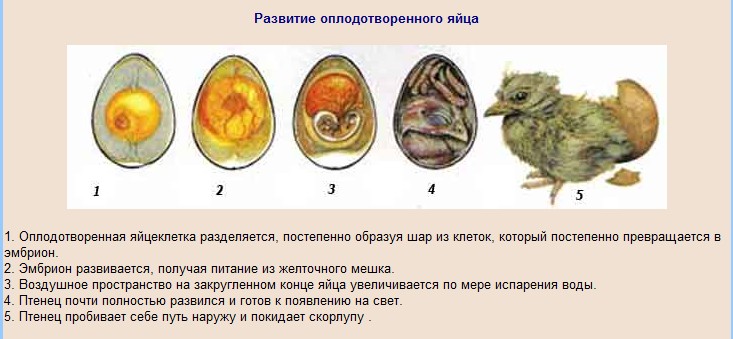 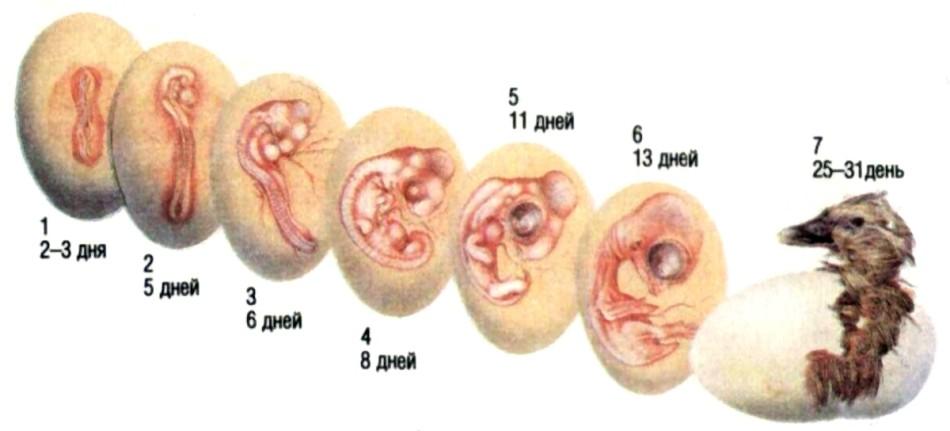 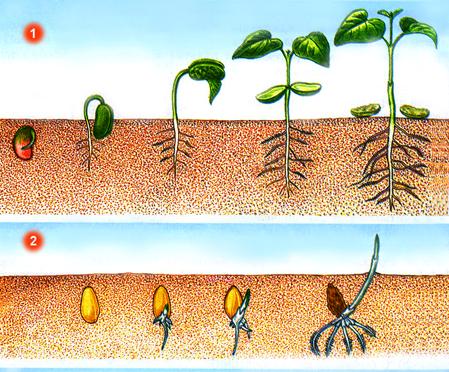 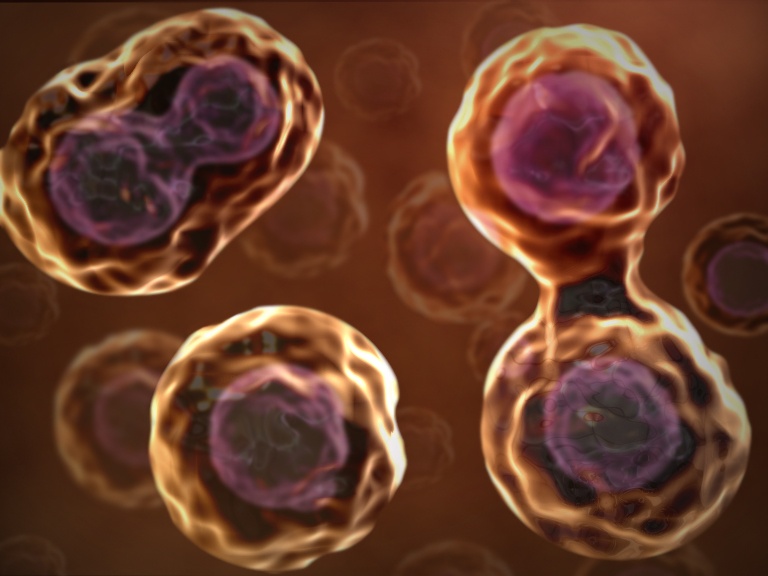 В основе роста организмов лежит деление клеток
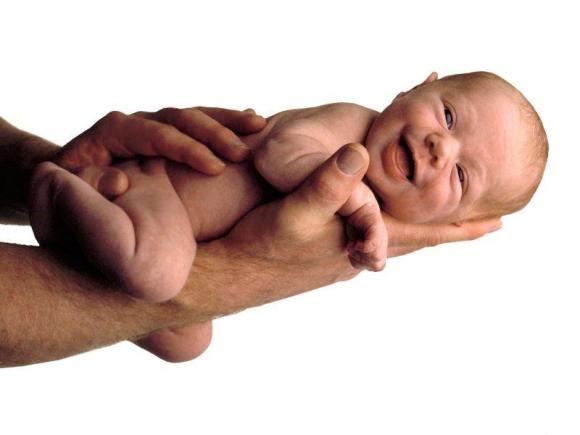 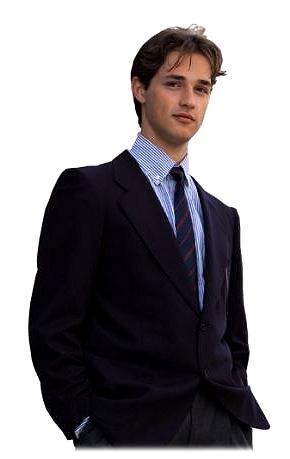 Питательные вещества должны поступать в клетки  непрерывно
http://xn----ctbsb0abqir0d.xn--p1ai/ovoschi_v_zaschischennom_grunte/korneplody
http://www.dorus.ru/food/vegetables/topinambur-klubni_833987.html/
http://ebiology.ru/botanika/organy-rasteniya-semya/
http://www.israquarium.co.il/ru/Article/Sturisoma%20panamense.html
http://www.balatsky.ru/AVES/ovo.htm
http://parrots.ru/forum/viewtopic.php?t=13232